স্বা গ ত ম
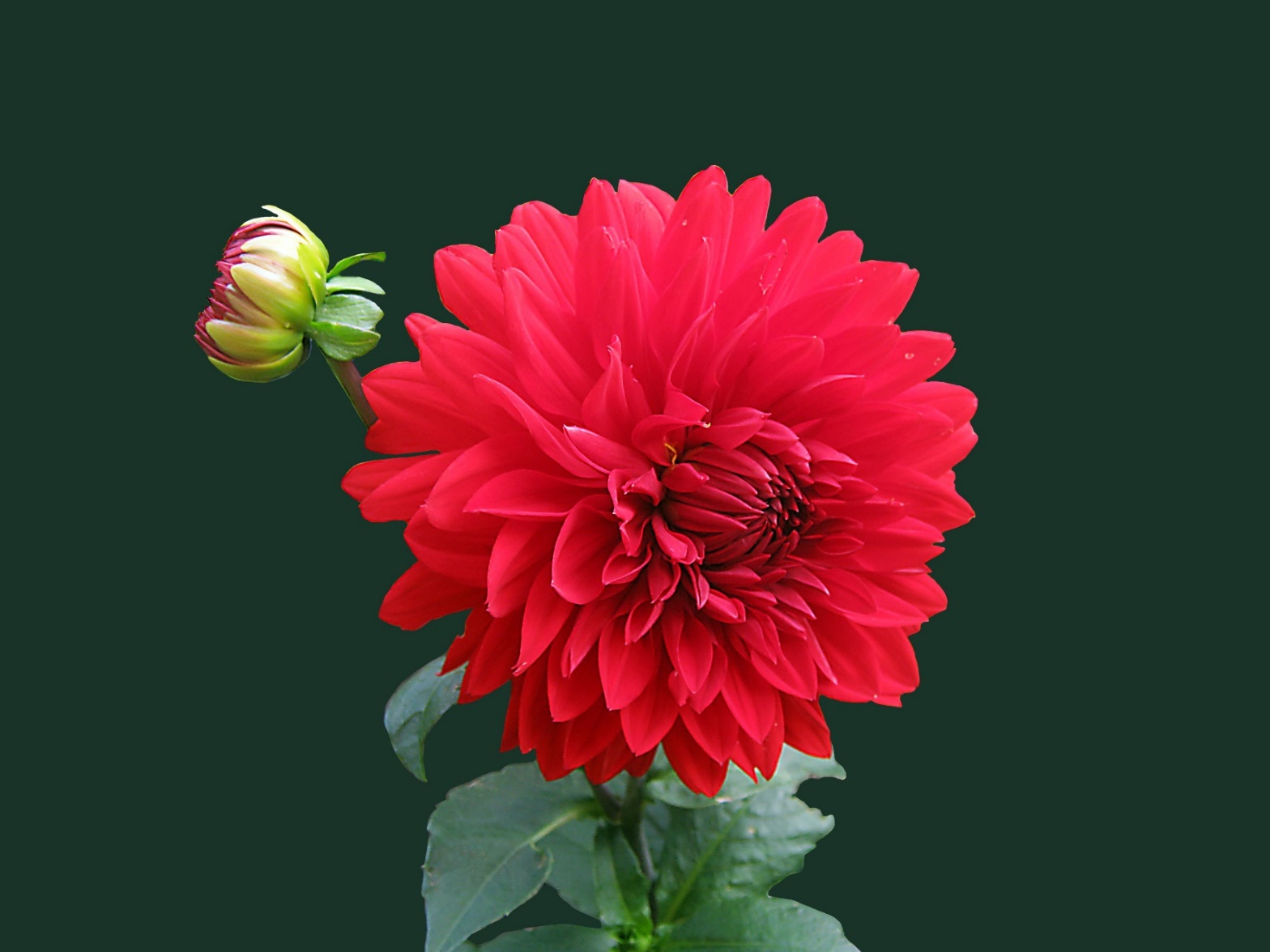 শিক্ষক পরিচিতি
মো: ইমরান হোসেইন চৌধুরী
সহকারি শিক্ষক
কালীনগর স: প্রা: বিদ্যালয়
কানাইঘাট , সিলেট
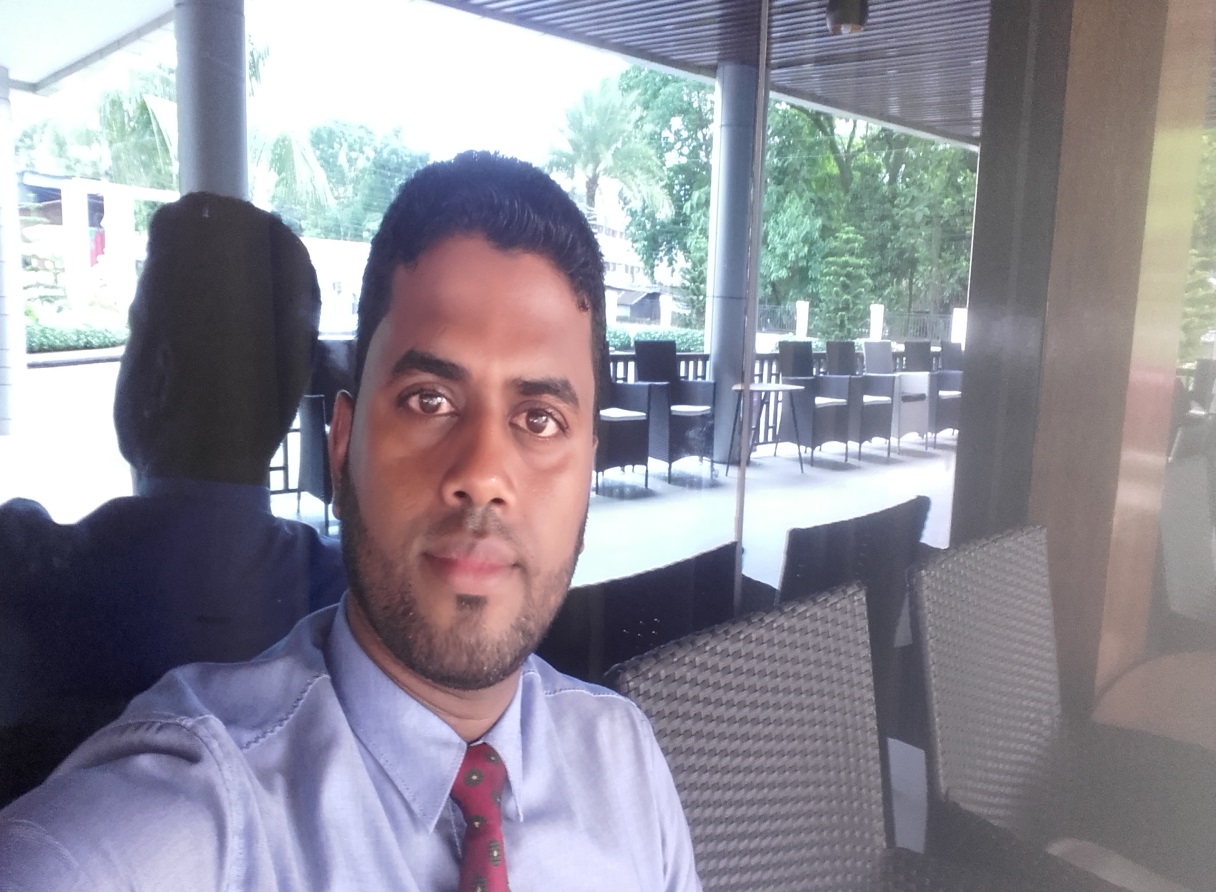 পাঠ পরিচিতি
শ্রেণিঃ চতুর্থ
বিষয়ঃ বাংলাদেশ ও বিশ্ব পরিচয়
অধ্যায়ঃ ৪
পাঠঃ নাগরিক অধিকার 
        পাঠ্যাংশঃ সামাজিক অধিকার
শিখন ফল
৪.১.১ নাগরিক কাকে বলে তা বলতে পারবে। 
৪.১.২ নাগরিক অধিকার কি তা বলতে  পারবে
৪.১.৩ নাগরিক হিসেবে নিজের অধিকার বর্ননা করতে পারবে 
 ৪.২.1 নাগরিক অধিকার বাস্তবায়নের গুরুত্ব বলতে পারবে 
৪.২.2নিজের অধিকার অর্জনে সচেতন হবে 
৪.2.3নিজের অধিকার অর্জনের পাশাপাশি  অন্যের অধিকার বাস্তবায়নে সহযোগিতা করবে
এসো একটি ভিডিও দেখি
আজকের পাঠ
সামাজিক অধিকার
সামাজিক অধিকার
সমাজে সুস্থ ও সুন্দর জীবনযাপনের জন্য যেসব অধিকার অপরিহার্য সেসব অধিকারকে সামাজিক অধিকার বলে।
এসো কিছু ছবি দেখি
খাদ্যের অধিকার
চিকিৎসার অধিকার
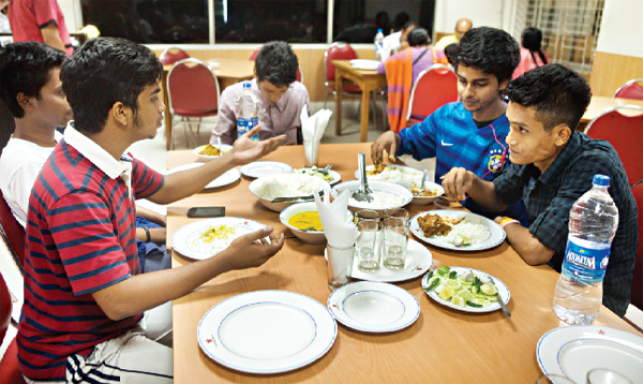 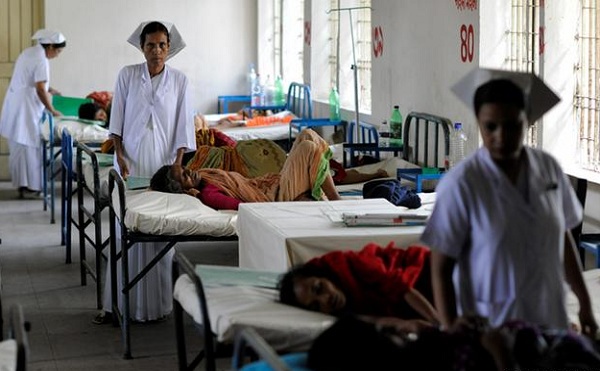 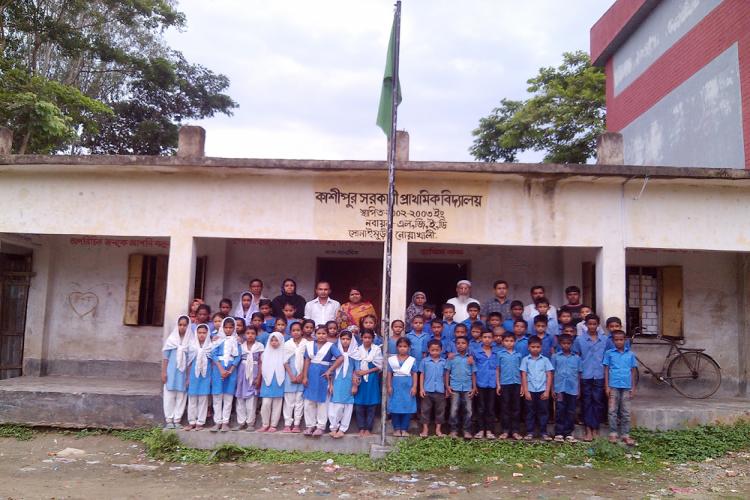 শিক্ষার  অধিকার
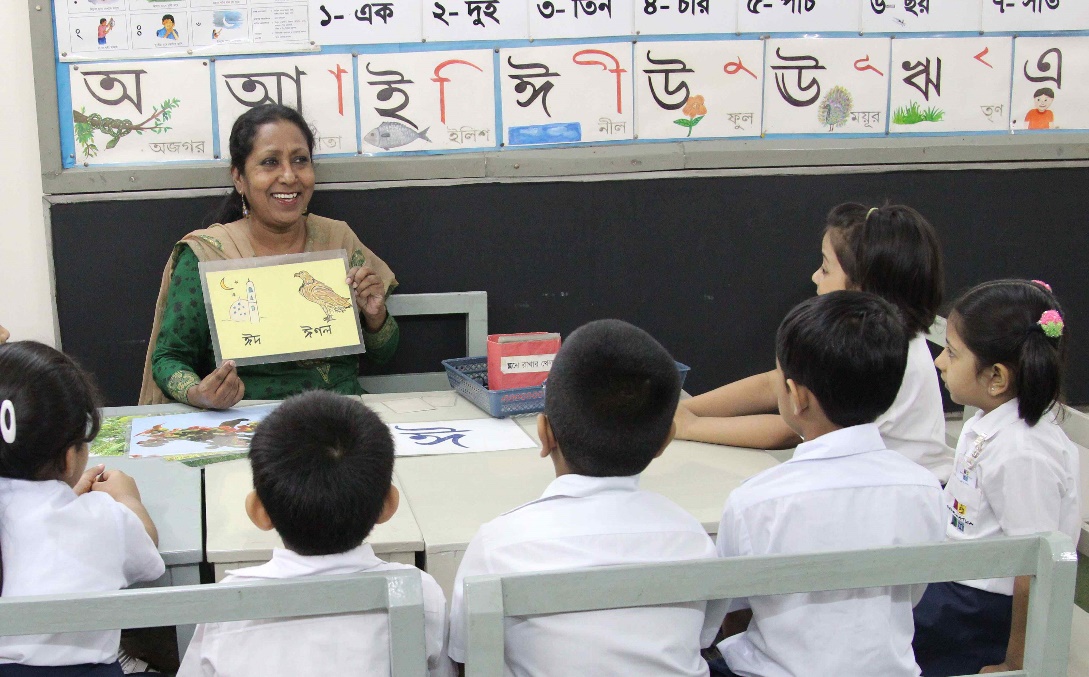 আছে সবার
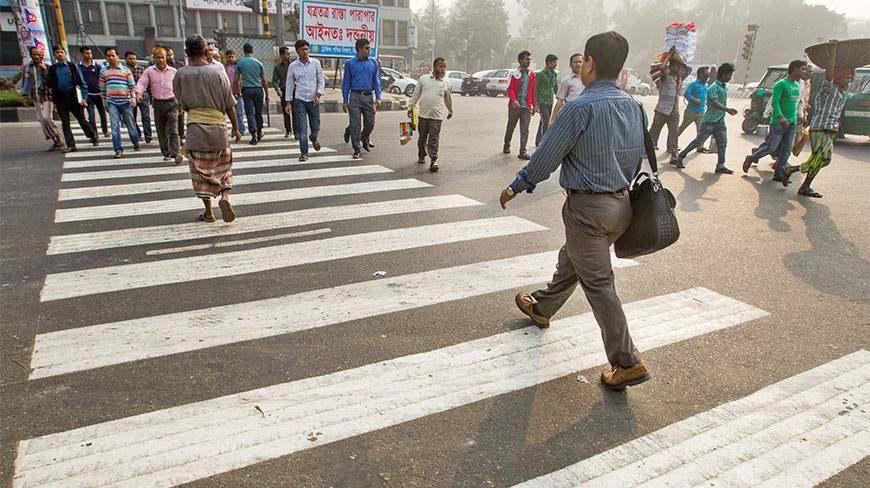 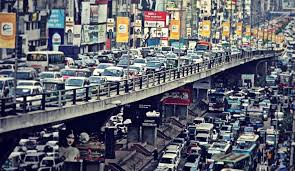 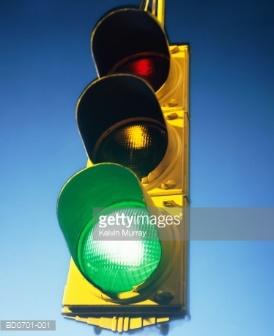 নিরাপদে পথ চলার অধিকার
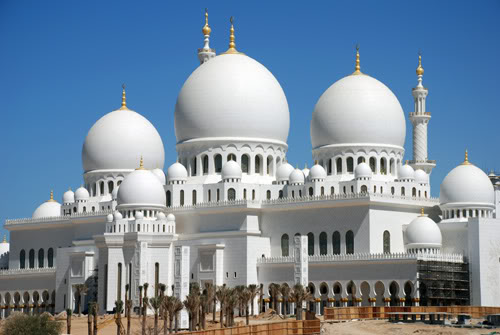 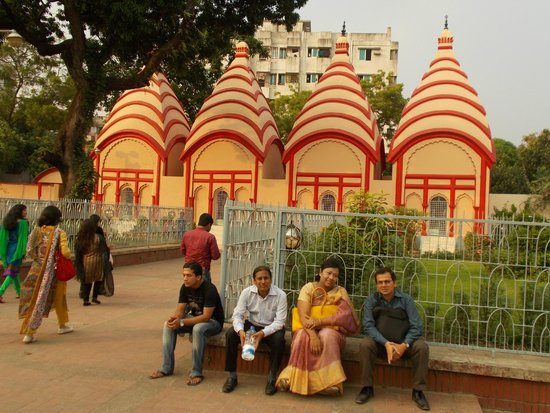 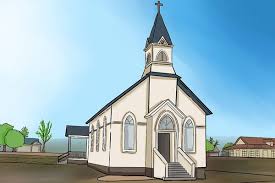 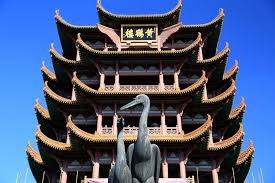 আমরা সবাই নিজ ধর্ম পালন করি
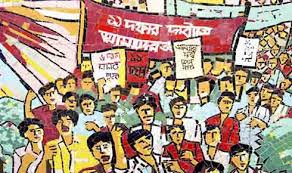 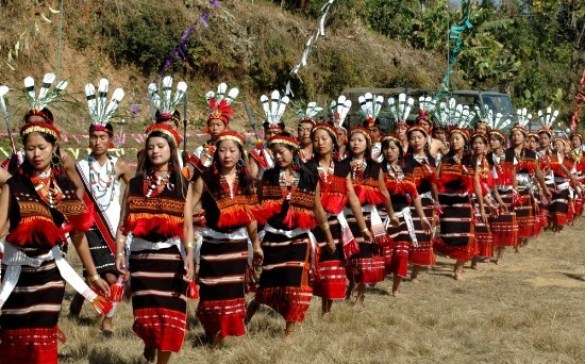 নিজস্ব ভাষায় কথা বলা ও উৎসব পালন করার অধিকার সবার জন্য সমান
আমরা পরস্পরকে সহযোগিতা করবো
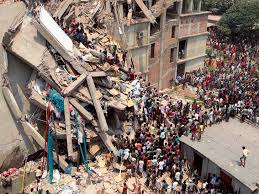 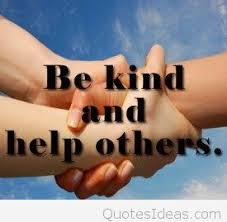 দলীয় কাজ
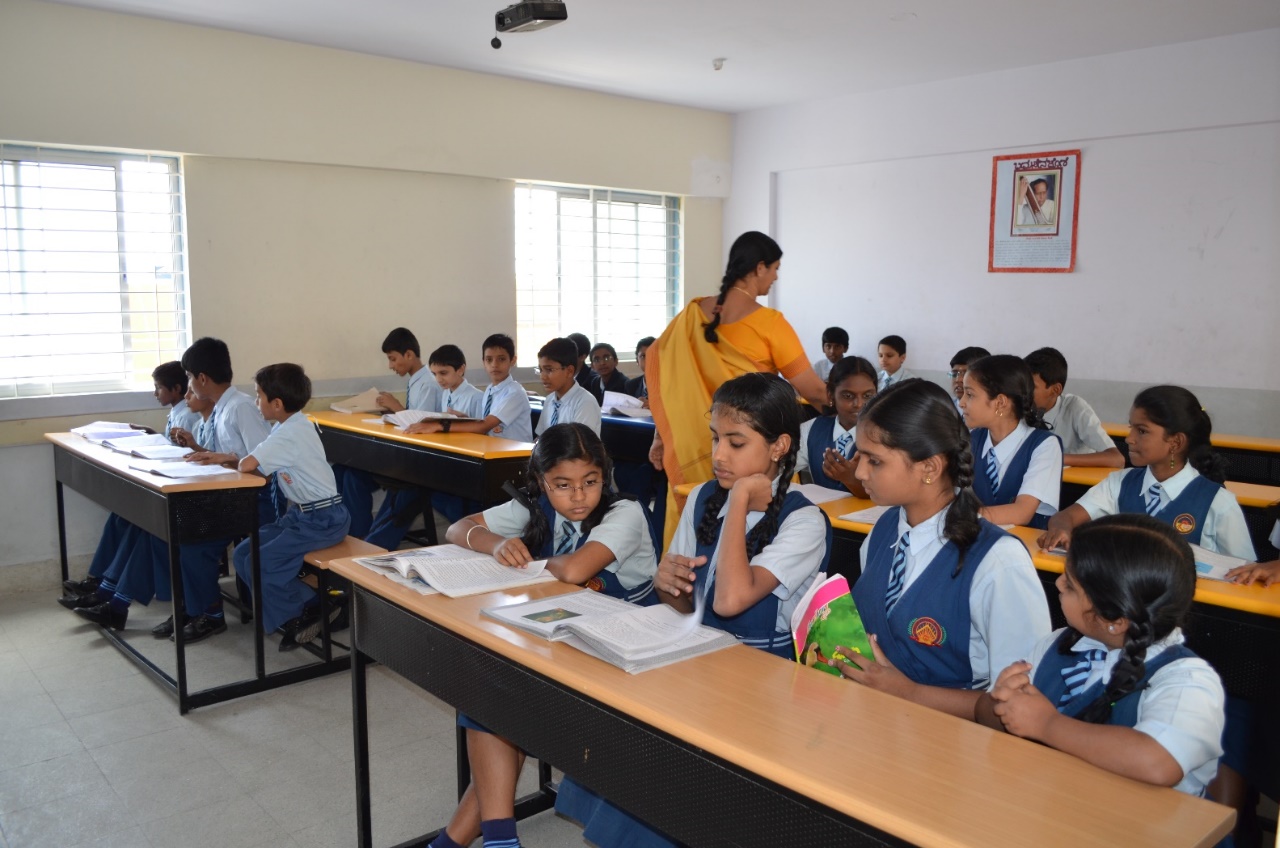 ছবিতে কি দেখা যাচ্ছে? 
ওরা কি করছে?
এ সম্পর্কে ৫ টি বাক্য লিখ।
পাঠ্যবইয়ের সাথে সংযোগ স্থাপন (পৃষ্ঠা-১৮-১৯)
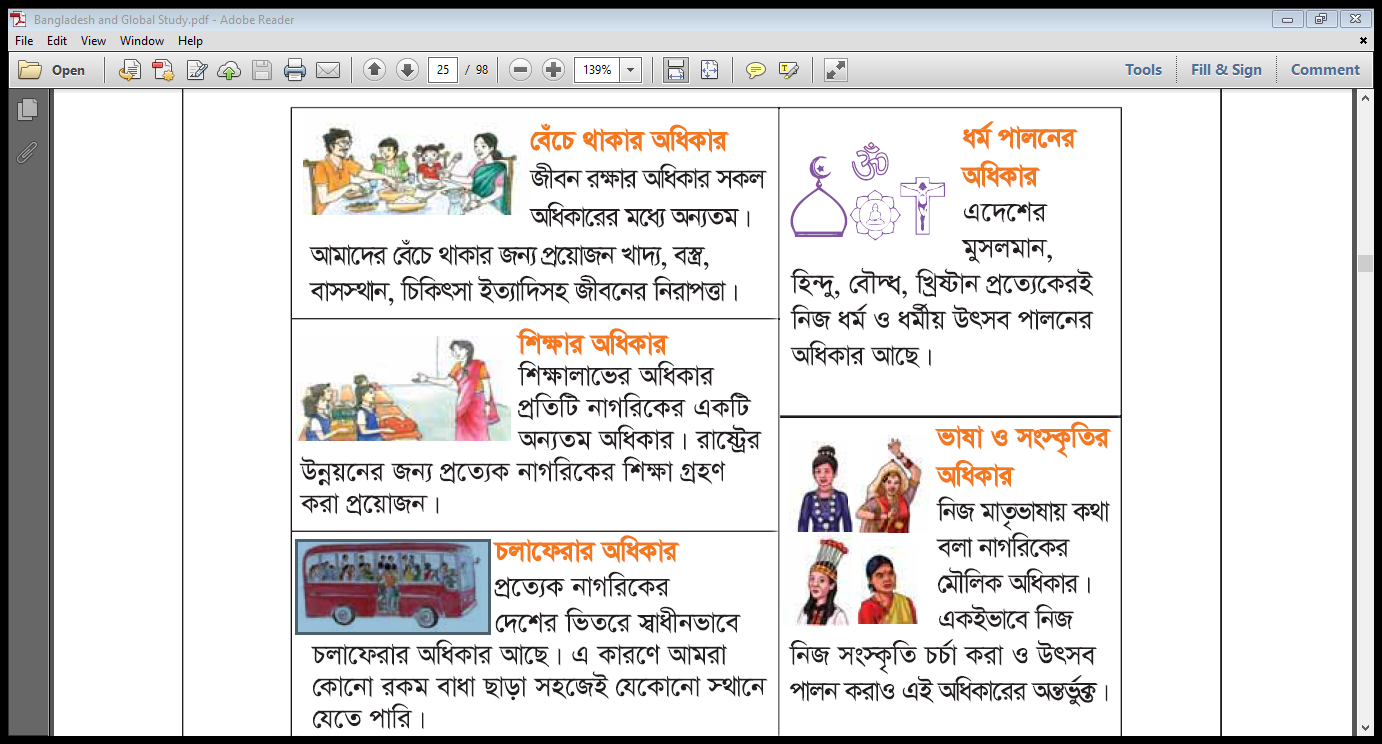 মূল্যায়ন
১) নিচের কোনটি সামাজিক অধিকার ?
         ক) বাচাঁর অধিকার   খ) ঘুমানোর অধিকার 
          গ) অর্থের অধিকার   ঘ) ছুটি নেয়ার অধিকার
২) কেউ অসুস্থ হলে তুমি কি করবে?
        ক) এড়িয়ে যাবে       খ) হাসি ঠাট্টা করবে 
       গ)  হাসপাতালে নিয়ে যাবে   ঘ) খেলতে চলে যাবে
৩)  ৪টি সামাজিক অধিকারের নাম লিখ।
ধন্যবাদ
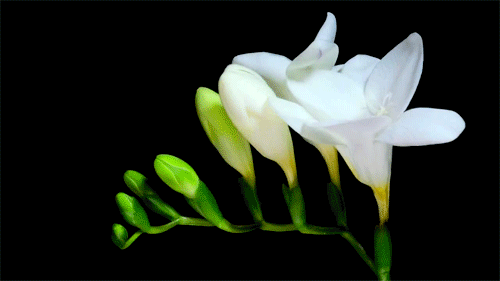